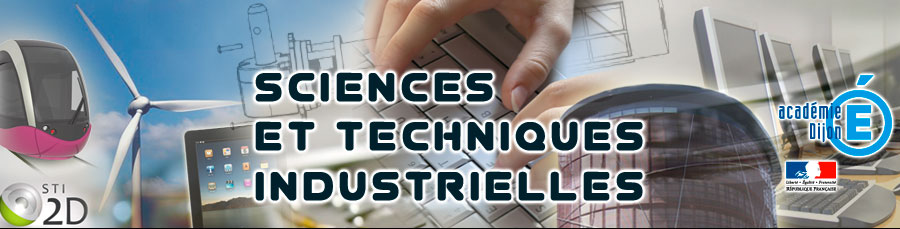 Infos STI2D
Mai 2012 – A. DUPUIS – P. LEFEBVRE IA-IPR STI - technologie
l'essentiel de la rénovation de la filière STI
[Speaker Notes: La voie scientifique et technologique de l’industrie et du développement durable STI2D s’inscrit dans le cadre de la réforme du lycée et de la rénovation de la voie technologique industrielle qui souffrait d’un manque d’attractivité, d’une trop grande spécialisation (17 bacs) et d’un problème de positionnement entre le bac pro en 3 ans et le bac scientifique (option SI).
Elle répond certes à une formation de culture scientifiques et techniques mais surtout à préparer les élèves à une poursuite d’étude vers l’enseignement supérieur plus large, ce qui induit des base générales solides.]
La nouvelle série STI2D
Sciences et Technologie de l’industrie et du développement durable
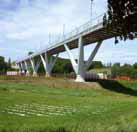 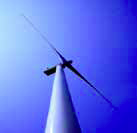 Qu'il s'agisse de produits manufacturés ou d'ouvrages, toute réalisation technologique se doit d'intégrer les contraintes techniques, économiques et environnementales.
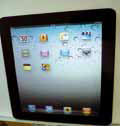 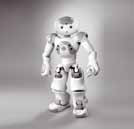 STI 2D
[Speaker Notes: Un enseignement plus actuel et en phase avec la société : Qu'il s'agisse d’énergie, de numérique d'ouvrages d’art ou de robots, toute réalisation technologique se doit d'intégrer les contraintes techniques, économiques et environnementales. Il sera question d’éco-conception, d’innovation et de créativité.]
La nouvelle série STI2D
Un schéma plus lisible
La voie Professionnelle
Une approchepratique pour réaliser, produire et acquérir un savoir faire
La voie Scientifique
Une approche théorique pour modéliser les concepts
La voie Technologique
Une approche concrète pour matérialiser les concepts
TermProfessionnelle
TermS
Term 

STI2D-STL
1èreProfessionnelle
1èreS
1èreSTI2D-STL
Classe de seconde
2ndeProfessionnelle
2nde générale et technologique
Classe de 3ème
[Speaker Notes: Des voies de formation distinctes, pour des objectifs différents à expliquer aux jeunes de 4ème et 3ème de collège car si les choix pour la voie scientifique et technologique se font en  seconde, pour la voie pro les choix se font en troisième

Pour une approche concrète et active ancrée sur le réel !
La voie STI2D s’appuient sur la technologie pour découvrir et acquérir des concepts scientifiques.
La voie scientifiques accèdent aux concepts scientifiques par l’abstraction.
La voie professionnelle permet un accès rapide à la vie active grâce son approche plus pratique.]
La nouvelle série STI2D
Pourquoi la voie technologique ?
La voie STI2D s’appuie sur la technologie pour
découvrir et acquérir des concepts scientifiques.

La voie S accède aux concepts scientifiques par l’abstraction.

La voie professionnelle permet un accès rapide à la vie active par une approche pratique.
[Speaker Notes: Des voies de formation distinctes, pour des objectifs différents.

Pour une approche concrète et active ancrée sur le réel !]
La nouvelle série STI2D
Le bac STI2D quand l’envisager ?
Après la 3e, la classe de seconde générale et technologique permet de construire un projet d’orientation à travers des enseignements d’exploration.
[Speaker Notes: Choix du bac STI2D après une classe de seconde]
La nouvelle série STI2D
Le bac STI2D quand l’envisager ?
La culture technologique peut être découverte plus particulièrement avec les enseignements
d’exploration : Création et Innovation Technologiques (CIT), Sciences de l’lngénieur (SI), Méthodes et Pratiques Scientifiques (MPS).

Après la classe de seconde et quel que soit l’enseignement d’exploration, le choix d’une première STI2D est possible.
[Speaker Notes: Mais avec une découverte au travers d’enseignements d’exploration 
A la rentrée 2011, 13% des élèves de STI2D sont issus de lycées généraux.]
La nouvelle série STI2D
La  Technologie, point de départ pour mieux comprendre les sciences
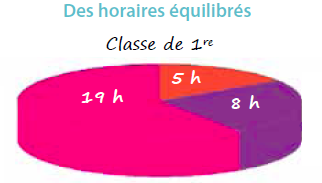 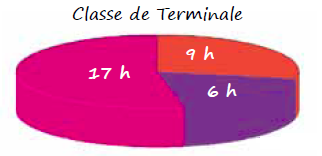 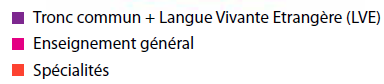 [Speaker Notes: Tronc commun = Enseignement technologique transversal]
La nouvelle série STI2D
La  Technologie, point de départ pour mieux comprendre les sciences
Les supports et démarches pédagogiques, dans une approche de développement
durable, s’appuient sur des technologies innovantes : tablette numérique,
portable, bâtiment « intelligent », voiture électrique, robot d’exploration...
[Speaker Notes: Mais avec une découverte au travers d’enseignements d’exploration]
La nouvelle série STI2D
La  Technologie, point de départ pour mieux comprendre les sciences
L’enseignement est actif, concret et fait appel au travail en équipe. Les élèves sont engagés dans une démarche créative et de projet.
(analyses de systèmes réels, études de cas, réalisations de maquettes ou
de prototypes).
La nouvelle série STI2D
Mieux préparer l’enseignement supérieur
Un enseignement général indispensable pour une poursuite d’étude ouverte : renforcement de l’enseignement général, en particulier en mathématiques et en sciences physiques en vue de poursuivre des études dans le supérieur. 
Poursuite des deux langues vivantes dont 1h d’enseignement technologique en langue étrangère.
La nouvelle série STI2D
Quatre Spécialités
Qui visent des compétences communes pour une poursuite d’étude indépendante du choix de la spécialité.

• Architecture et Construction (AC)
• Energies et Environnement (EE)
• Innovation Technologique et Eco-Conception (ITEC)
• Systèmes d’Information et Numérique (SIN).
La nouvelle série STI2D
Les lycées qui préparent au bac STI2D
Voir affiche : 15 + 3 lycées en Bourgogne
[Speaker Notes: Beaune : ITEC
Dijon Eiffel : EE-ITEC-SIN
Dijon Hyppolyte Fontaine : AC-EE-ITEC
Dijon Marc d’Or : AC
Dijon LP St Jo : EE-ITEC-SIN]
La nouvelle série STI2D
Les débouchés du bac STI2D
- BTS et DUT, en 2 ans après le bac.
- Classes préparatoires aux grandes écoles.
 -Les écoles d’ingénieurs qui accueillent directement les élèves après le bac pour une formation en 5 ans.
- L’Université  : licence en 3 ans suivie d’un master en 2 ans.
[Speaker Notes: L’objectif est de conduire davantage d’élèves vers le supérieur qui ne se limite plus aux seules STS et ainsi contribuer à former davantage d’inégnieurs.]
La nouvelle série STI2D
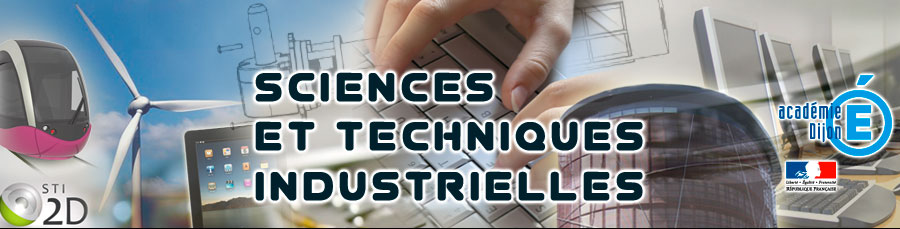 Merci de votre attention
Sources – IGEN – Onisep – Inspection pédagogique STI
[Speaker Notes: L’objectif est de conduire davantage d’élèves vers le supérieur qui ne se limite plus aux seules STS et ainsi contribuer à former davantage d’inégnieurs.]